Администрация городского округа город Уфа
Республики Башкортостан
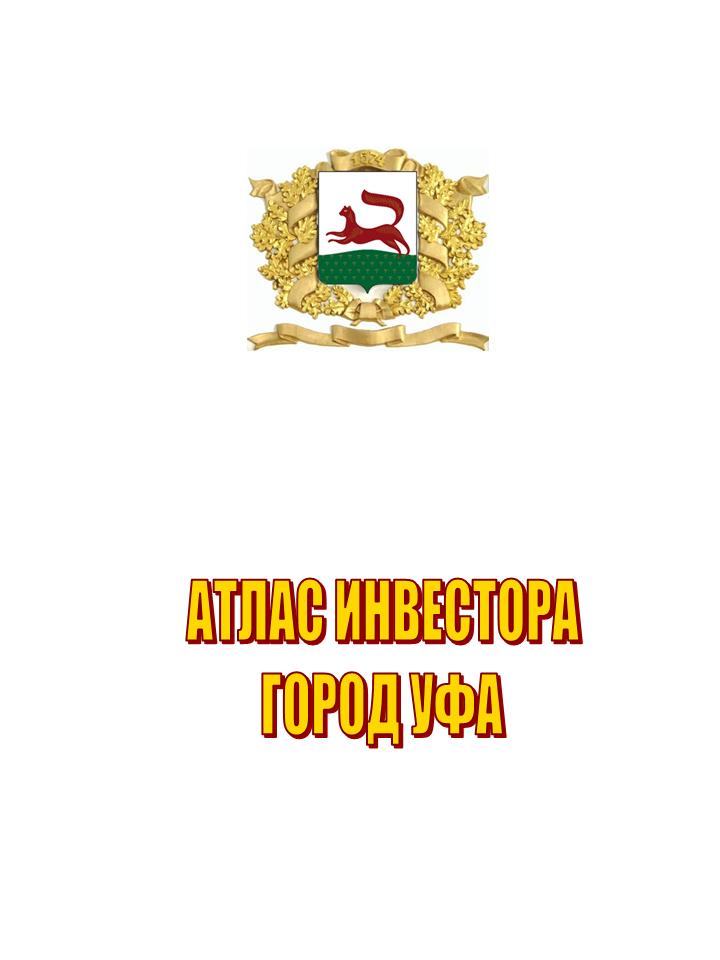 БЮДЖЕТ ДЛЯ ГРАЖДАН
к проекту бюджета городского округа город Уфа Республики Башкортостан на 2024 год                                               и на плановый период 2025 и 2026 годов
УВАЖАЕМЫЕ УФИМЦЫ!
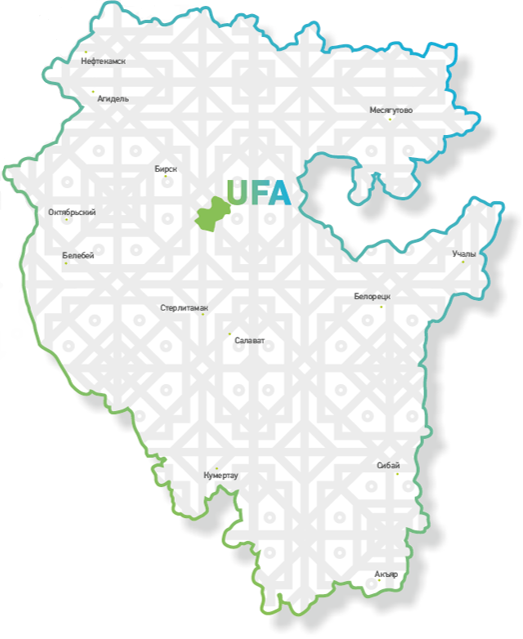 Представляем «Бюджет для граждан» к проекту бюджета городского округа город Уфа Республики Башкортостан на 2024 год и на плановый период 2025 и 2026 годов.
         «Бюджет для граждан» - информационный сборник, который познакомит население с основами формирования и расходования бюджета города. 
         В сборнике в доступной форме представлено описание, как формировались доходы и куда будут направлены средства бюджета городского округа. 
         «Бюджет для граждан» нацелен на широкий круг пользователей, интересы которых в той или иной мере затронуты бюджетом городского округа.
АДМИНИСТРАТИВНОЕ ДЕЛЕНИЕ
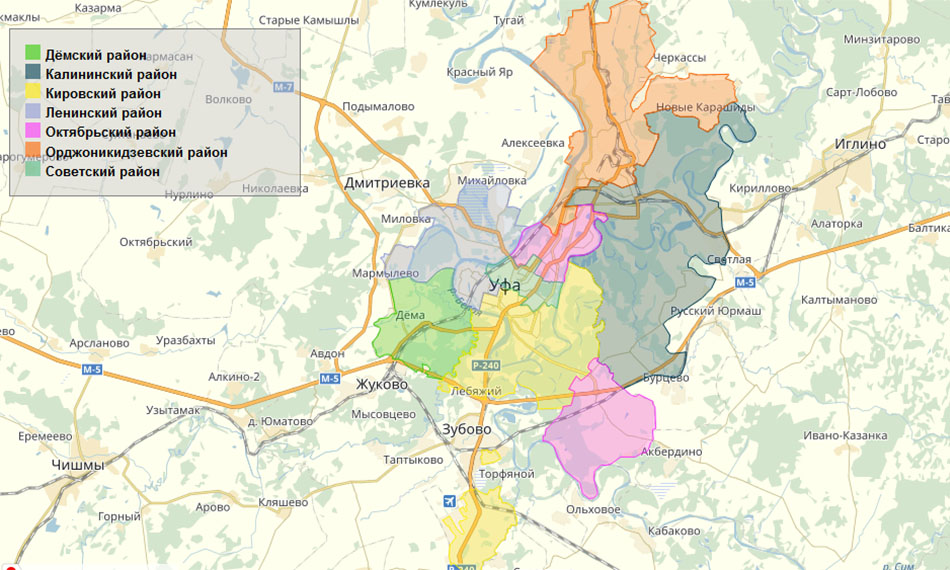 Городской округ город Уфа был образован в ходе реализации муниципальной реформы 1 января 2006 года. Консолидированный бюджет города Уфы в 2005 году включал в свой состав городской бюджет и бюджеты муниципальных образований 7 районов города.
         В рамках административно-территориального устройства, городской округ город Уфа включает 7 районов:
Дёмский;
Калининский;
Кировский;
Ленинский;
Октябрьский;
Орджоникидзевcкий;
Советский.
         Районам Уфы подчинены 24 населенных пункта:
13 деревень;
7 поселков;
4 села.
ЧТО ТАКОЕ БЮДЖЕТ ГОРОДСКОГО ОКРУГА
Бюджет городского округа - форма образования и расходования денежных средств, предназначенных для финансового обеспечения задач и функций местного самоуправления.
Доходы бюджета – поступающие в бюджет денежные средства
Расходы бюджета – выплачиваемые из бюджета денежные средства
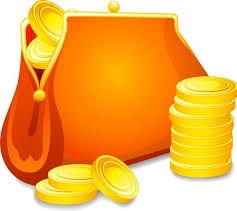 Дефицит бюджета -
превышение расходов
бюджета над его
доходами.
Профицит бюджета -
превышение доходов
бюджета над его
расходами.
Сбалансированность бюджета по доходам и расходам — основополагающее требование, предъявляемое к органам, составляющим и утверждающим бюджет.
Межбюджетные отношения - взаимоотношения между публично-правовыми образованиями по вопросам регулирования бюджетных правоотношений, организации и осуществления бюджетного процесса.
ОСНОВНЫЕ ПОКАЗАТЕЛИ ПРОГНОЗА
СОЦИАЛЬНО-ЭКОНОМИЧЕСКОГО РАЗВИТИЯ ГОРОДСКОГО ОКРУГА
ОСНОВНЫЕ ЦЕЛИ БЮДЖЕТНОЙ ПОЛИТИКИ
Бюджетная политика городского округа на 2024 год и на плановый период 2025 и 2026 годов ориентирована на содействие достижению национальных целей развития с акцентом на приоритетном финансировании мер социальной поддержки населения, направленных на повышение качества жизни и благополучие людей, формирование комфортной и безопасной среды, а также на развитие и поддержку инфраструктуры города при сохранении сбалансированности и устойчивости бюджета.
ОСНОВНЫЕ НАПРАВЛЕНИЯ НАЛОГОВОЙ ПОЛИТИКИ ГОРОДСКОГО ОКРУГА
Налоговая политика на 2024 год и на плановый период 2025 и 2026 годов в области доходов городского округа ориентирована на сохранение достигнутого уровня налогового потенциала и создание условий для дальнейшего роста доходных источников, путем:
обеспечения качественного администрирования доходов участниками бюджетного процесса;
усиления работы по взысканию дебиторской задолженности по платежам в бюджет;
совершенствования нормативно-правовых актов о налогах, принятых органами местного самоуправления, с учетом изменений федерального и регионального законодательства;
реализации на постоянной основе мероприятий комплексного плана по повышению налоговых и неналоговых доходов бюджета;
проведения ежегодной оценки эффективности налоговых расходов, обусловленных предоставлением льгот по местным налогам
осуществления эффективного взаимодействия с налоговыми органами в целях улучшения информационного обмена, повышения уровня собираемости налоговых доходов в бюджет
ФОРМИРОВАНИЕ ДОХОДОВ БЮДЖЕТА 
ГОРОДСКОГО ОКРУГА
Доходы бюджета - поступающие в бюджет денежные средства, за исключением средств, являющихся в соответствии с Бюджетным кодексом источниками финансирования дефицита бюджета. Доходы бюджета формируются в соответствии с бюджетным законодательством Российской Федерации, законодательством о налогах и сборах и законодательством об иных обязательных платежах.
К собственным доходам бюджета относятся доходы, закрепленные за бюджетом на постоянной основе полностью или частично:
 налоговые доходы;
 неналоговые доходы;
 доходы, полученные бюджетом городского округа в виде безвозмездных поступлений из бюджетов других уровней бюджетной системы, за исключением субвенций.
В соответствии с положениями Бюджетного кодекса РФ, нормативно-правовыми актами РБ и проектом Закона Республики Башкортостан «О бюджете Республики Башкортостан на 2024 год и на плановый период 2025 и 2026 годов»  налоговыми доходами бюджета городского округа являются:
налог на доходы физических лиц - по нормативу 19 процентов;
отчисления от акцизов на автомобильный и прямогонный бензин, дизельное топливо, моторные масла для дизельных и (или) карбюраторных (инжекторных) двигателей, производимые на территории Российской Федерации, в размере 0,5075 процента в 2024 году, в 2025 году – 0,4968 процентов, в 2026 году – 0,5896 процентов; 
налог, взимаемый в связи с применением упрощенной системы налогообложения, - по нормативу 57,5 процентов;
единый сельскохозяйственный налог - по нормативу 100 процентов;
налог, взимаемый в связи с применением патентной системы налогообложения - по нормативу 100 процентов;
налог на имущество организаций - по нормативу 5 процентов;
налог на имущество физических лиц - по нормативу 100 процентов;
земельный налог - по нормативу 100 процентов;
налог на добычу общераспространенных полезных ископаемых - по нормативу 100 процентов;
государственная пошлина  (подлежащая зачислению по месту государственной регистрации, совершения юридически значимых действий или выдачи документов) – по нормативу 100 процентов.
Неналоговые доходы бюджета городского округа составляют:
доходы от использования имущества, находящегося в государственной или муниципальной собственности;
плата за негативное воздействие на окружающую среду - по нормативу 60 процентов;
доходы от платных услуг, оказываемых муниципальными казенными учреждениями;
доходы от продажи имущества, находящегося в государственной или муниципальной собственности;
штрафы и иные суммы принудительного изъятия;
прочие неналоговые доходы.
ОБЪЁМ НАЛОГОВЫХ И НЕНАЛОГОВЫХ 
ДОХОДОВ БЮДЖЕТА ГОРОДСКОГО ОКРУГА
ОБЪЁМ И СТРУКТУРА НАЛОГОВЫХ 
ДОХОДОВ БЮДЖЕТА ГОРОДСКОГО ОКРУГА
ДИНАМИКА НАЛОГА НА ДОХОДЫ ФИЗИЧЕСКИХ ЛИЦ
МЛН РУБЛЕЙ
Налоговыми агентами признаются лица, на которых в соответствии с НК РФ возложены обязанности по исчислению, удержанию у налогоплательщика и перечислению налогов в бюджет (в т. ч. НДФЛ).

Налог на доходы физических лиц (НДФЛ) – один из основных видов прямых налогов. Исчисляется в процентах от совокупного дохода физических лиц за минусом налоговых вычетов в соответствии с действующим законодательством.
Доходы, облагаемые НДФЛ:
вознаграждение за выполнение трудовых или иных обязанностей;
от продажи имущества, находящегося  в собственности менее 3 (5) лет;
от сдачи имущества в аренду;
доходы от источников за пределами РФ;
доходы в виде выигрышей;
иные доходы, указанные в статье  208 НК РФ.
Доходы, не облагаемые НДФЛ:
доходы от продажи имущества, находящегося в собственности более 3 (5) лет;
доходы, полученные по договору дарения от члена семьи и (или) близкого родственника в соответствии с Семейным кодексом РФ;
иные доходы, указанные в статье  217 НК РФ.
АКЦИЗЫ ПО ПОДАКЦИЗНЫМ ТОВАРАМ (ПРОДУКЦИИ)
МЛН РУБЛЕЙ
Акциз – один из косвенных налогов на продажу определенного вида товаров массового потребления.
Акциз включается в цену товара. Чаще всего акцизным налогом облагаются: вино – водочные изделия, деликатесы, предметы роскоши, автомобили, нефтепродукты. 
В бюджет города поступают акцизы на нефтепродукты. Увеличение поступления по акцизам на нефтепродукты обусловлены планируемым ростом налоговой базы.
НАЛОГИ НА СОВОКУПНЫЙ ДОХОД
МЛН РУБЛЕЙ
В бюджет города от субъектов малого и среднего бизнеса поступают налоги на совокупный доход. 

Налоги на совокупный доход включают в себя:
налог, взимаемый в связи с применением упрощенной системы налогообложения (УСН);
единый сельскохозяйственный налог (ЕСХН);
налог, взимаемый в связи с применением патентной системы налогообложения (ПСН).
НАЛОГИ НА ИМУЩЕСТВО
МЛН РУБЛЕЙ
Налоги на имущество – прямые налоги, установленные на имущество организаций или физических лиц.  
Налог на имущество организаций (НИО) относится к региональным налогам.  Объектом налогообложения является недвижимое имущество организаций, которое находится на балансе. Поступает по нормативу 5%.
Налог на имущество физических лиц (НИФЛ) является местным налогом. Объектами налогообложения являются жилой дом, квартира, комната, дача, машино-место, гараж.      
Земельный налог (ЗН) относится к местным налогам. Плательщиками налога являются организации и физические лица. Объектами налогообложения являются земельные участки, занятые жилищным фондом и объектами инженерной инфраструктуры, приобретенные (предоставленные) для личного подсобного хозяйства, садоводства, прочие земли.
ГОСУДАРСТВЕННАЯ ПОШЛИНА
МЛН РУБЛЕЙ
Государственная пошлина –  сбор, взимаемый с лиц, при их обращении в уполномоченные государственные органы, органы местного самоуправления, иные органы за совершением юридически значимых действий.
 В бюджет городского округа город Уфа зачисляются следующие виды государственной пошлины:
- по делам, рассматриваемым в судах общей юрисдикции, мировыми судьями;
- за выдачу разрешения на установку рекламной конструкции.
ОБЪЁМ И СТРУКТУРА НЕНАЛОГОВЫХ 
ДОХОДОВ БЮДЖЕТА ГОРОДСКОГО ОКРУГА
ОСНОВНЫЕ ЦЕЛИ И ЗАДАЧИ                                   ДОЛГОВОЙ ПОЛИТИКИ
Целями долговой политики городского округа на предстоящий период являются обеспечение сбалансированности бюджета городского округа при сохранении городом статуса заемщика со средним уровнем долговой устойчивости, выполнение условий и соблюдение предельных ограничений, установленных соглашениями, заключенными с Министерством финансов Республики Башкортостан при реструктуризации бюджетных кредитов, обеспечение своевременного и полного исполнения долговых обязательств городского округа, сокращение рисков, связанных с осуществлением заимствований, рисков неисполнения долговых обязательств, сохранение моратория на предоставление муниципальных гарантий.
БЕЗВОЗМЕЗДНЫЕ ПОСТУПЛЕНИЯ
В бюджете городского округа на 2024 год по группе «Безвозмездные поступления» запланированы доходы в сумме 26 168,5 млн рублей.
ДИНАМИКА И СТРУКТУРА БЕЗВОЗМЕЗДНЫХ ПОСТУПЛЕНИЙ
26 168,5
млн рублей
МЛН. РУБЛЕЙ
2025 год
2026 год
2024 год
БЕЗВОЗМЕЗДНЫЕ ПОСТУПЛЕНИЯ ИЗ 
ВЫШЕСТОЯЩИХ БЮДЖЕТОВ
МЛН РУБЛЕЙ
МЛН РУБЛЕЙ
МЛН РУБЛЕЙ
СУБСИДИИ НА 2024 ГОД
11 927,8
млн рублей
СУБВЕНЦИИ НА 2024 ГОД
12 782,4
млн рублей
ИНЫЕ МЕЖБЮДЖЕТНЫЕ ТРАНСФЕРТЫ         НА 2024 ГОД
1 458,3млн рублей
ОСНОВНЫЕ ХАРАКТЕРИСТИКИ БЮДЖЕТА ГОРОДСКОГО ОКРУГА, МЛН РУБЛЕЙ
ДОХОДЫ
44 964,5
36 238,6
35 263,5
2024 год
2025 год
2026 год
РАСХОДЫ
44 964,5
36 238,6
35 263,5
2024 год
2025 год
2026 год
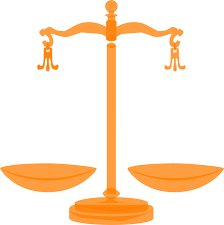 Доходы
на 2024 год
44 964,5
Расходы
на 2024 год
44 964,5
Дефицит = 0 руб.
РАСХОДЫ БЮДЖЕТА ГОРОДСКОГО ОКРУГА
МЛН РУБЛЕЙ
СТРУКТУРА РАСХОДОВ БЮДЖЕТА                   ГОРОДСКОГО ОКРУГА НА 2024 ГОД
ОБЩЕГОСУДАРСТВЕННЫЕ ВОПРОСЫ
МЛН РУБЛЕЙ
2 917,4
НАЦИОНАЛЬНАЯ БЕЗОПАСНОСТЬ И ПРАВООХРАНИТЕЛЬНАЯ ДЕЯТЕЛЬНОСТЬ
МЛН РУБЛЕЙ
2024 год
НАЦИОНАЛЬНАЯ ЭКОНОМИКА
МЛН РУБЛЕЙ
2024 год
ЖИЛИЩНО-КОММУНАЛЬНОЕ ХОЗЯЙСТВО
МЛН РУБЛЕЙ
2024 год
ОХРАНА ОКРУЖАЮЩЕЙ СРЕДЫ
МЛН РУБЛЕЙ
2024 год
ОБРАЗОВАНИЕ
МЛН РУБЛЕЙ
2024 год
КУЛЬТУРА, КИНЕМАТОГРАФИЯ
МЛН РУБЛЕЙ
904,8
2024 год
СОЦИАЛЬНАЯ ПОЛИТИКА
МЛН РУБЛЕЙ
1 333,4
2024 год
ФИЗИЧЕСКАЯ КУЛЬТУРА И СПОРТ
МЛН РУБЛЕЙ
2024 год
СРЕДСТВА МАССОВОЙ ИНФОРМАЦИИ
МЛН РУБЛЕЙ
2024 год
ОБСЛУЖИВАНИЕ ГОСУДАРСТВЕННОГО (МУНИЦИПАЛЬНОГО) ДОЛГА
МЛН РУБЛЕЙ
2024 год
МУНИЦИПАЛЬНЫЙ ДОЛГ
МЛН РУБЛЕЙ
Муниципальный долг  возникает в силу осуществления заимствований.
Заимствования необходимы для:
погашения долговых обязательств
финансирования дефицита бюджета
Все заимствования подлежат учету в долговой книге:
банковские кредиты;
бюджетные кредиты;
размещение ценных бумаг;
предоставление гарантий.
ВАЖНО: 
    Муниципальный долг не должен превышать общий объем доходов бюджета без учета утвержденного объема безвозмездных поступлений и (или) поступлений налоговых доходов по дополнительным нормативам отчислений от налога на доходы физических лиц (ст. 107 БК РФ)
    Расходы на обслуживание долга не должны превышать 10 % объема расходов бюджета за исключением субвенций (ст. 107 БК РФ)
ПОКАЗАТЕЛИ ФИНАНСОВОГО ОБЕСПЕЧЕНИЯ РЕГИОНАЛЬНЫХ ПРОЕКТОВ
МЛН РУБЛЕЙ
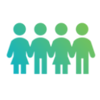 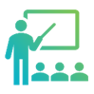 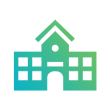 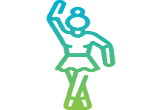 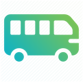 МУНИЦИПАЛЬНЫЕ ПРОГРАММЫ ГОРОДСКОГО ОКРУГА НА 2024 ГОД
В соответствии со статьёй 179 Бюджетного кодекса Российской Федерации, с постановлением Администрации городского округа от 15 июня 2015 года № 2435 «Об утверждении порядка разработки, реализации и оценки эффективности муниципальных программ городского округа город Уфа Республики Башкортостан», в целях обеспечения эффективного функционирования системы программно-целевого управления утверждены 26 муниципальных программ городского округа.

В проекте бюджета городского округа город Уфа Республики Башкортостан на 2024 год и на плановый период 2025 и 2026 годов запланированы расходы по программам   на  2024  год  в  сумме 43 836,7 млн рублей, на 2025 год – 2 296,6 млн рублей, на 2026 год –   1 597,1 млн рублей.

Постановлением Администрации городского округа от 31 октября 2023 года № 1886 внесены изменения в Перечень муниципальных программ городского округа (постановление Администрации городского округа от 29 ноября 2019 года № 1888), согласно которому сроки и этапы реализации 22 муниципальных программ городского округа заканчивают свое действие в 2024 году (в связи с этим, в 2025 году значительный рост непрограммных расходов). В 2024 году будут разработаны проекты муниципальных программ на период действия с 2025 по 2030 годы. 

Доля программных расходов в общих расходах бюджета городского округа в 2024 году сложится на уровне 97,5 %. Непрограммные расходы бюджета городского округа запланированы в размере 1 127,8 млн рублей.

Доля непрограммных расходов в общих расходах бюджета городского округа на 2024 год составит 2,5 %.
СТРУКТУРА РАСХОДОВ БЮДЖЕТА ГОРОДСКОГО ОКРУГА ПО МУНИЦИПАЛЬНЫМ ПРОГРАММАМ НА 2024 ГОД
МЛН РУБЛЕЙ
МУНИЦИПАЛЬНЫЕ ПРОГРАММЫ ГОРОДСКОГО ОКРУГА
МЛН РУБЛЕЙ
МУНИЦИПАЛЬНАЯ ПРОГРАММА «РАЗВИТИЕ ОБРАЗОВАНИЯ В ГОРОДСКОМ ОКРУГЕ     ГОРОД УФА РЕСПУБЛИКИ БАШКОРТОСТАН»
МЛН РУБЛЕЙ
18 193,0
2024 год
МУНИЦИПАЛЬНАЯ ПРОГРАММА «РАЗВИТИЕ КУЛЬТУРЫ И ИСКУССТВА В ГОРОДСКОМ ОКРУГЕ ГОРОД УФА РЕСПУБЛИКИ БАШКОРТОСТАН»
МЛН РУБЛЕЙ
1654,0
2024 год
МУНИЦИПАЛЬНАЯ ПРОГРАММА «РАЗВИТИЕ ТРАНСПОРТНОГО ОБСЛУЖИВАНИЯ НАСЕЛЕНИЯ ГОРОДСКОГО ОКРУГА ГОРОД УФА        РЕСПУБЛИКИ БАШКОРТОСТАН»
МЛН РУБЛЕЙ
762,0
2024 год
МУНИЦИПАЛЬНАЯ ПРОГРАММА «РАЗВИТИЕ ФИЗИЧЕСКОЙ КУЛЬТУРЫ И СПОРТА В ГОРОДСКОМ ОКРУГЕ ГОРОД УФА                  РЕСПУБЛИКИ БАШКОРТОСТАН»
МЛН РУБЛЕЙ
926,5
2024 год
МУНИЦИПАЛЬНАЯ ПРОГРАММА «РАЗВИТИЕ ОПЕКИ И ПОПЕЧИТЕЛЬСТВА В ГОРОДСКОМ ОКРУГЕ ГОРОД УФА РЕСПУБЛИКИ БАШКОРТОСТАН»
МЛН РУБЛЕЙ
925,3
2024 год
МУНИЦИПАЛЬНАЯ ПРОГРАММА «БЛАГОУСТРОЙСТВО ГОРОДСКОГО ОКРУГА ГОРОД УФА РЕСПУБЛИКИ БАШКОРТОСТАН»
МЛН РУБЛЕЙ
2024 год
МУНИЦИПАЛЬНАЯ ПРОГРАММА «РАЗВИТИЕ ЖИЛИЩНО-КОММУНАЛЬНОГО ХОЗЯЙСТВА И УЛУЧШЕНИЕ ЭКОЛОГИЧЕСКОЙ ОБСТАНОВКИ В ГОРОДСКОМ ОКРУГЕ ГОРОД УФА          РЕСПУБЛИКИ БАШКОРТОСТАН»
МЛН РУБЛЕЙ
629,3
2024 год
МУНИЦИПАЛЬНАЯ ПРОГРАММА «ПОЖАРНАЯ БЕЗОПАСНОСТЬ ГОРОДСКОГО ОКРУГА ГОРОД УФА РЕСПУБЛИКИ БАШКОРТОСТАН»
МЛН РУБЛЕЙ
2024 год
МУНИЦИПАЛЬНАЯ ПРОГРАММА «РАЗВИТИЕ ГОРОДСКОГО ОКРУГА ГОРОД УФА                РЕСПУБЛИКИ БАШКОРТОСТАН»
МЛН РУБЛЕЙ
930,0
2024 год
МУНИЦИПАЛЬНАЯ ПРОГРАММА «РАЗВИТИЕ МОЛОДЕЖНОЙ ПОЛИТИКИ В ГОРОДСКОМ ОКРУГЕ ГОРОД УФА РЕСПУБЛИКИ БАШКОРТОСТАН»
МЛН РУБЛЕЙ
300,6
2024 год
МУНИЦИПАЛЬНАЯ ПРОГРАММА «РАЗВИТИЕ ПРЕДПРИНИМАТЕЛЬСТВА И ТУРИЗМА В ГОРОДСКОМ ОКРУГЕ ГОРОД УФА            РЕСПУБЛИКИ БАШКОРТОСТАН»
МЛН РУБЛЕЙ
10,3
2024 год
МУНИЦИПАЛЬНАЯ ПРОГРАММА «РАЗВИТИЕ СИСТЕМЫ БЕЗОПАСНОСТИ, ЗАЩИТЫ НАСЕЛЕНИЯ И ТЕРРИТОРИИ ГОРОДСКОГО ОКРУГА ГОРОД УФА РЕСПУБЛИКИ БАШКОРТОСТАН ОТ ЧРЕЗВЫЧАЙНЫХ СИТУАЦИЙ ПРИРОДНОГО, ТЕХНОГЕННОГО ХАРАКТЕРА И ИНЫХ ПРОИСШЕСТВИЙ»
МЛН РУБЛЕЙ
2024 год
МУНИЦИПАЛЬНАЯ ПРОГРАММА «ВЗАИМОДЕЙСТВИЕ С ИНСТИТУТАМИ ГРАЖДАНСКОГО ОБЩЕСТВА В ГОРОДСКОМ ОКРУГЕ ГОРОД УФА                                              РЕСПУБЛИКИ БАШКОРТОСТАН»
МЛН РУБЛЕЙ
2024год
МУНИЦИПАЛЬНАЯ ПРОГРАММА «РАЗВИТИЕ СТРОИТЕЛЬСТВА, РЕКОНСТРУКЦИИ, КАПИТАЛЬНОГО РЕМОНТА, РЕМОНТА ДОРОГ И ИСКУССТВЕННЫХ СООРУЖЕНИЙ ГОРОДСКОГО ОКРУГА ГОРОД УФА                   РЕСПУБЛИКИ БАШКОРТОСТАН»
МЛН РУБЛЕЙ
2024 год
МУНИЦИПАЛЬНАЯ ПРОГРАММА «РАЗВИТИЕ ГРАДОСТРОИТЕЛЬНОЙ ДЕЯТЕЛЬНОСТИ НА ТЕРРИТОРИИ ГОРОДСКОГО ОКРУГА ГОРОД УФА РЕСПУБЛИКИ БАШКОРТОСТАН»
МЛН РУБЛЕЙ
2024 год
МУНИЦИПАЛЬНАЯ ПРОГРАММА «РАЗВИТИЕ ЗЕМЕЛЬНЫХ И ИМУЩЕСТВЕННЫХ ОТНОШЕНИЙ НА ТЕРРИТОРИИ ГОРОДСКОГО ОКРУГА            ГОРОД УФА РЕСПУБЛИКИ БАШКОРТОСТАН»
МЛН РУБЛЕЙ
2024 год
МУНИЦИПАЛЬНАЯ ПРОГРАММА «УПРАВЛЕНИЕ МУНИЦИПАЛЬНЫМИ ФИНАНСАМИ ГОРОДСКОГО ОКРУГА ГОРОД УФА                                              РЕСПУБЛИКИ БАШКОРТОСТАН»
МЛН РУБЛЕЙ
441,1
2024 год
РАЗВИТИЕ ТЕРРИТОРИЙ РАЙОНОВ ГОРОДСКОГО ОКРУГА ГОРОД УФА РЕСПУБЛИКИ БАШКОРТОСТАН
Ответственными исполнителями являются Администрации районов городского округа город Уфа Республики Башкортостан.
МЛН РУБЛЕЙ
242,8
483,4
392,0
518,5
523,3
388,5
550,6
МУНИЦИПАЛЬНАЯ ПРОГРАММА «ФОРМИРОВАНИЕ СОВРЕМЕННОЙ ГОРОДСКОЙ СРЕДЫ ГОРОДСКОГО ОКРУГА ГОРОД УФА РЕСПУБЛИКИ БАШКОРТОСТАН»
МЛН РУБЛЕЙ
1 052,0
2024 год
Муниципальная программа "Развитие отдаленных территорий городского округа город Уфа Республики Башкортостан"
МЛН РУБЛЕЙ
59,5
2024 год
МУНИЦИПАЛЬНЫЙ 
ДОРОЖНЫЙ ФОНД
МЛН РУБЛЕЙ
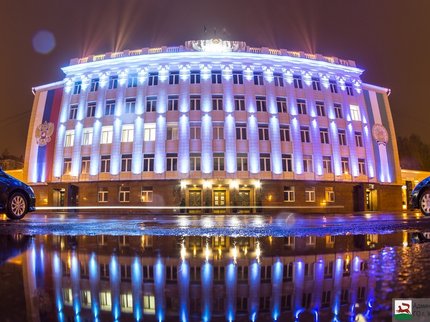 БЮДЖЕТ ДЛЯ ГРАЖДАН ПОДГОТОВЛЕН ФИНАНСОВЫМ УПРАВЛЕНИЕМ АДМИНИСТРАЦИИ ГОРОДСКОГО ОКРУГА ГОРОД УФА РЕСПУБЛИКИ БАШКОРТОСТАН
450098, РБ, г. Уфа, проспект Октября, 120.
Тел: 279-05-40
Факс: 235-95-53